Ответственность
Последствия возможных нарушений правил
Правовые
Медицинские
Социальные
Экономические
Правовые
Возможные санкции
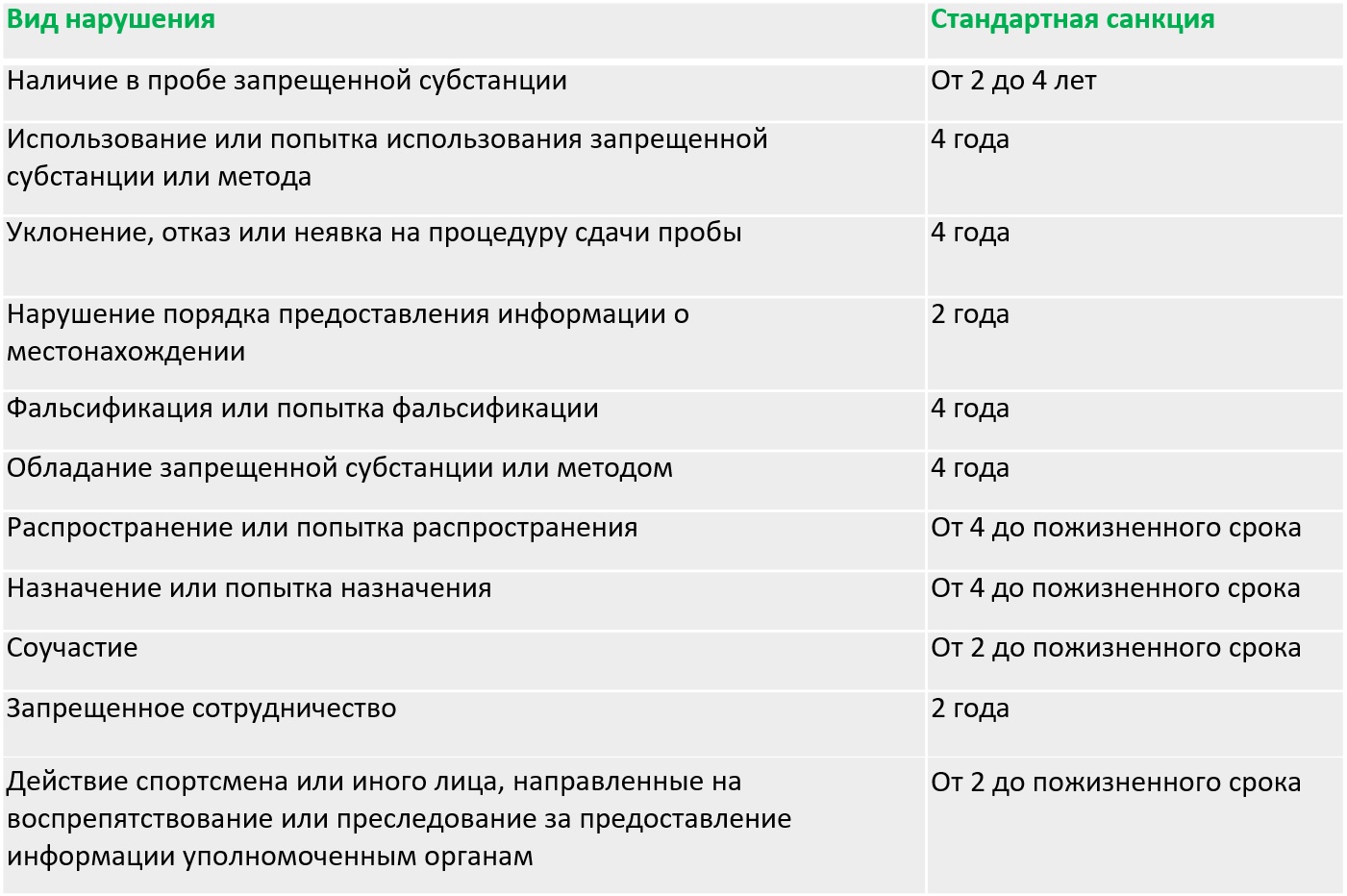 Санкции к спортсменам
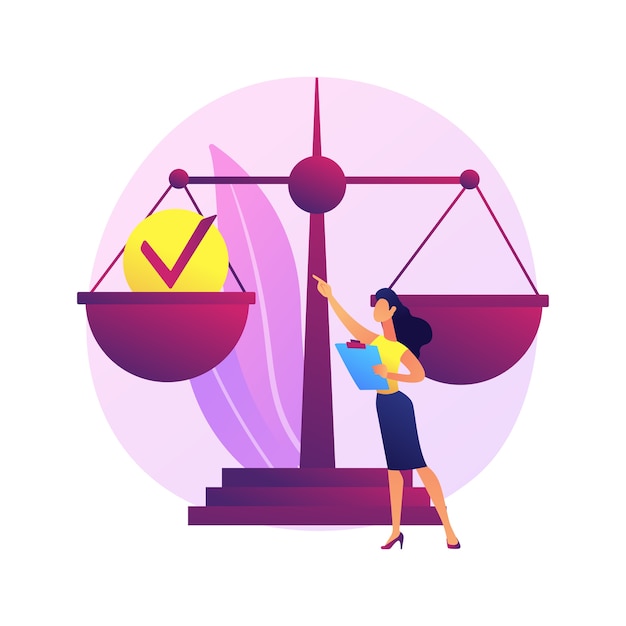 Административная ответственность:

Статья 6.18 КоАП РФ. Нарушение установленных законодательством о физической культуре и спорте требований о предотвращении допинга в спорте и борьбе с ним
Уголовная ответственность:

 Статья 226.1 УК РФ. Контрабанда
 Статья 234 УК РФ. Незаконный оборот сильнодействующих или ядовитых веществ в целях сбыта
Дисциплинарная ответственность

Статья 348.11 ТК РФ. Расторжение трудового договора
Санкции к персоналу спортсмена
Уголовная ответственность

Статья 226.1 УК РФ. Контрабанда
Статья 230.1 УК РФ. Склонение спортсмена к использованию субстанций и (или) методов, запрещенных для использования в спорте
Статья 230.2 УК РФ. Использование в отношении спортсмена субстанций и (или) методов, запрещенных для использования в спорте
Статья 234 УК РФ. Незаконный оборот сильнодействующих или ядовитых веществ в целях сбыта
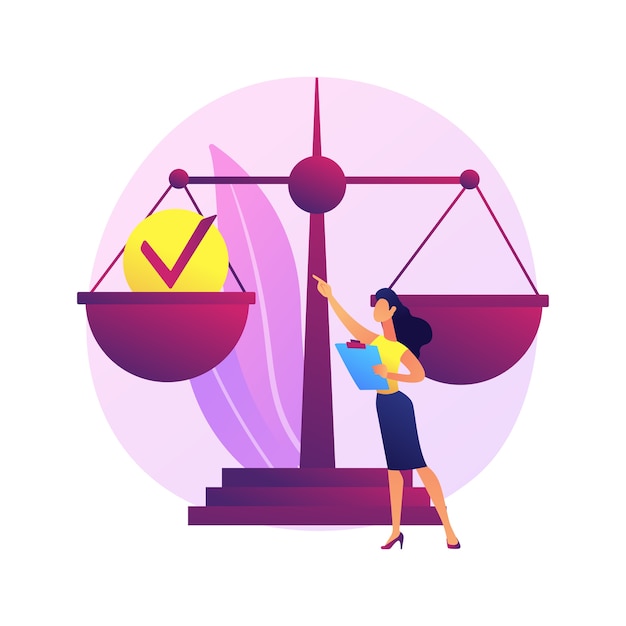 Административная ответственность:

Статья 6.18 КоАП РФ. Нарушение установленных законодательством о физической культуре и спорте требований о предотвращении допинга в спорте и борьбе с ним
Дисциплинарная ответственность

Статья 348.11 ТК РФ. Расторжение трудового договора
Медицинские
Риски для здоровья
использование в детском/молодом возрасте
неизученные препараты
непропорциональность используемых доз
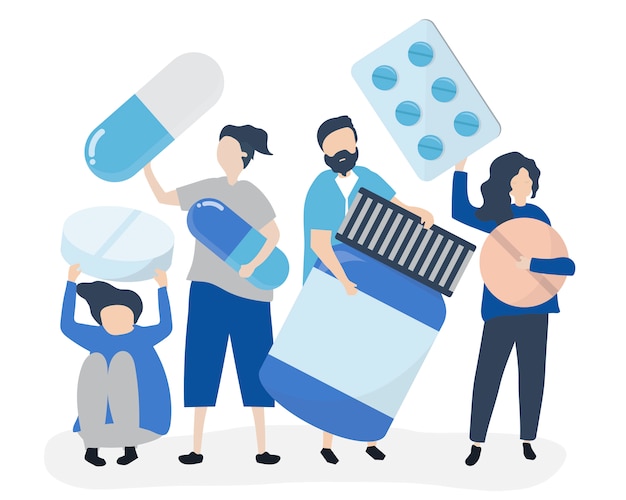 сочетание с тяжелыми физическими нагрузками
Социальные
Социальные последствия
нанесение урона репутации
разрыв отношений с коллегами по команде и соперниками
возврат медалей
распространение идеологии обмана
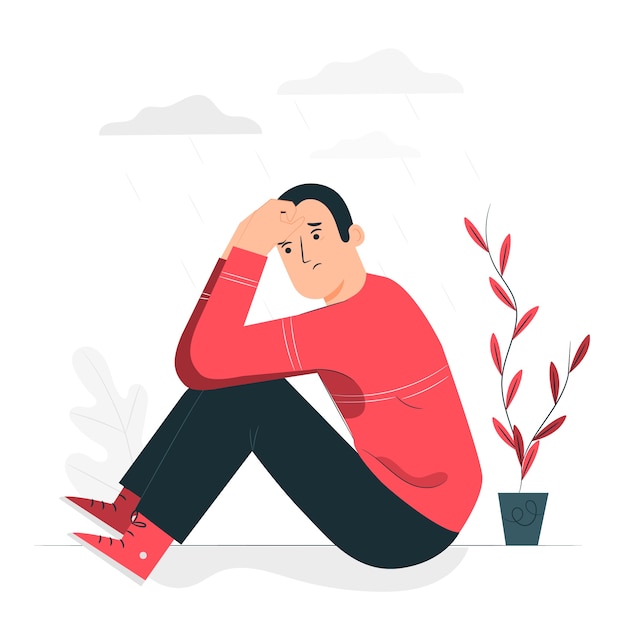 Экономические
Экономические последствия
возмещение расходов или финансовые санкции
возврат денежных призов
уход спонсоров
разрыв рекламных контрактов
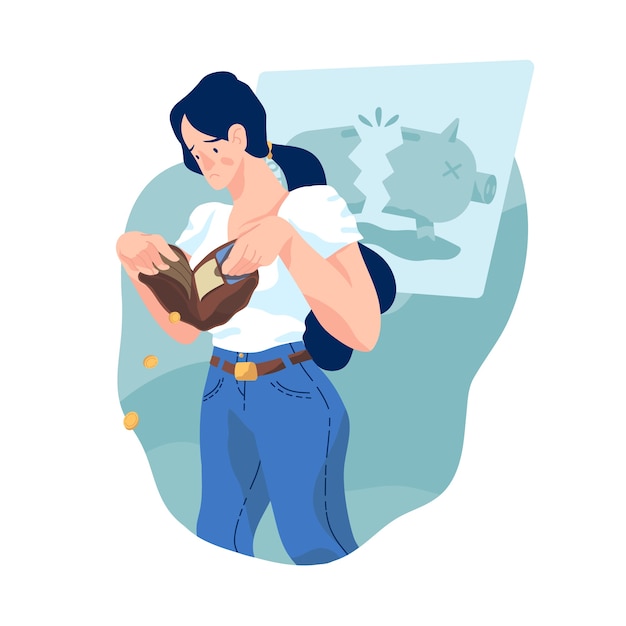